Article 2 ECHR and Covid-19
Lesson learning and holding public bodies to account during a time of pandemic
Chaired by Paul Bowen QC
Speakers: Tim Johnston, Emma Mockford, Brick Court Chambers; Anna Thwaites, Bindmans LLP


Questions to: paul.bowen@brickcourt.co.uk
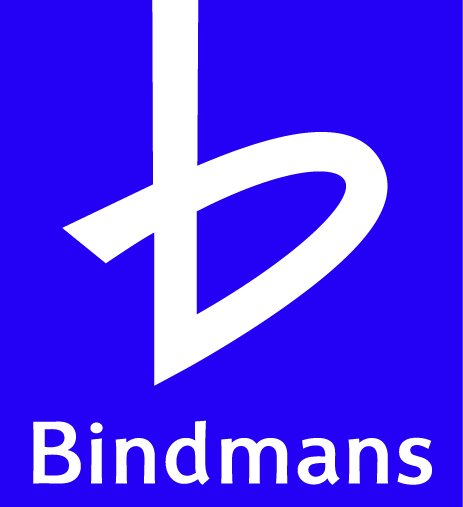 Article 2 ECHR and Covid-19
The substantive obligations
Tim Johnston, Brick Court Chambers

tim.johnston@brickcourt.co.uk
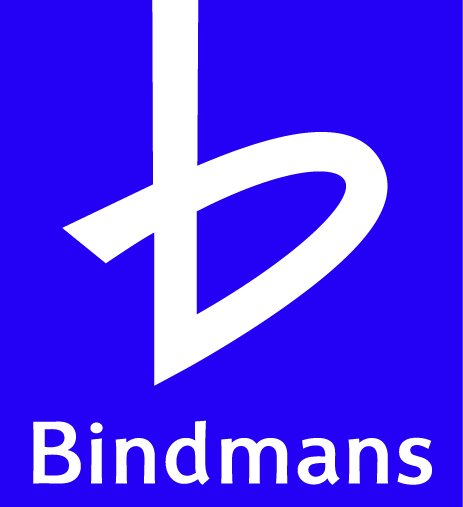 Article 2
(1) Everyone’s right to life shall be protected by law. No one shall be deprived of his life intentionally save in the execution of a sentence of a court following his conviction of a crime for which this penalty is provided by law.
2. Deprivation of life shall not be regarded as inflicted in contravention of this article when it results from the use of force which is no more than absolutely necessary: (a) in defence of any person from unlawful violence; (b) in order to effect a lawful arrest or to prevent the escape of a person lawfully detained; (c) in action lawfully taken for the purpose of quelling a riot or insurrection.

What obligations might a Government owe, under Article 2, in the circumstances of a pandemic?
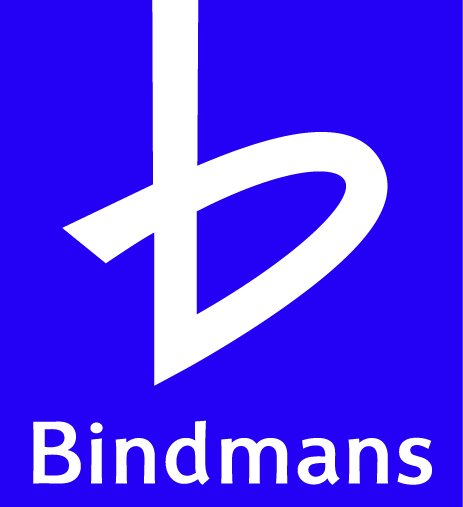 Article 2: the substance
Two limbs:

The positive or substantive obligation to prevent loss of life
A duty to establish a regulatory framework that prevents loss of life
A duty to take preventative operational measures

The procedural obligation to carry out an adequate investigation after an individual has died
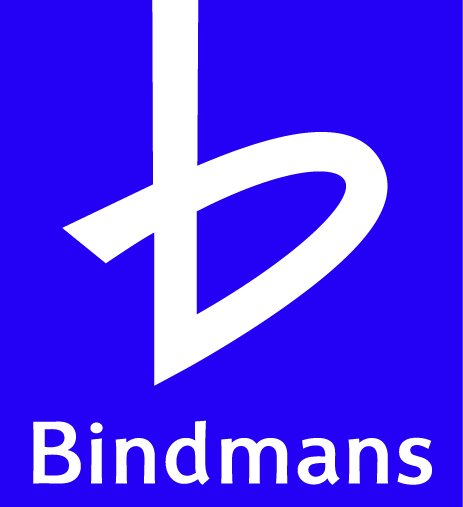 A regulatory framework that prevents loss of life
Guidance and safety regimes in the workplace

Also applies in the public health context (Calvelli and Ciglio v Italy (Application no. 32967/96), Judgment of 17 January 2002 at §49):

“Those principles apply in the public-health sphere too. The aforementioned positive obligations therefore require States to make regulations compelling hospitals, whether public or private, to adopt appropriate measures for the protection of their patients' lives. They also require an effective independent judicial system to be set up so that the cause of death of patients in the care of the medical profession, whether in the public or the private sector, can be determined and those responsible made accountable…”
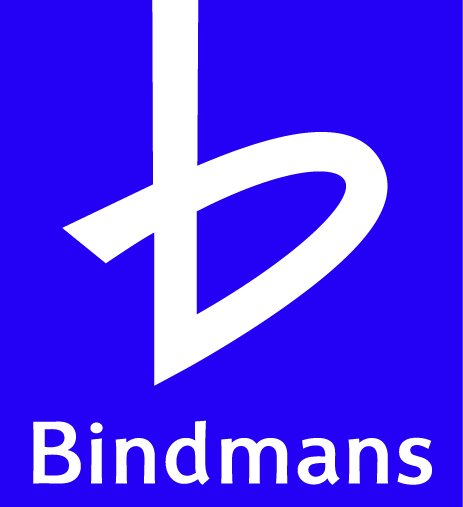 Duty to take preventative measures
Furdik v Slovakia (Application no. 42994/05) Admissibility Judgment of 2 December 2008
Budayeva and others v Russia (Application no. 15339/02) Judgment of 20 March 2008 at §§136 – 137:
“In assessing whether the respondent State had complied with the positive obligation, the Court must consider the particular circumstances of the case, regard being had, among other elements, to the domestic legality of the authorities' acts or omissions… the domestic decision-making process, including the appropriate investigations and studies, and the complexity of the issue, especially where conflicting Convention interests are  involved…
… these considerations should apply in so far as the circumstances of a particular case point to the imminence of a natural hazard that had been clearly identifiable, and especially where it concerned a recurring calamity affecting a distinct area developed for human habitation or use... The scope of the positive obligations imputable to the State in the particular circumstances would depend on the origin of the threat and the extent to which one or the other risk is susceptible to mitigation.”
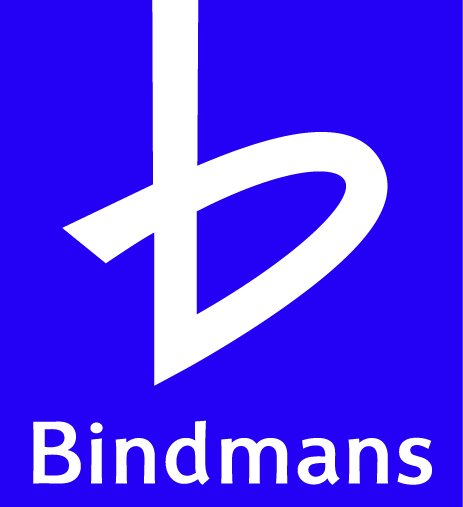 Article 2 ECHR and Covid-19
The procedural obligation
Emma Mockford, Brick Court Chambers

emma.mockford@brickcourt.co.uk
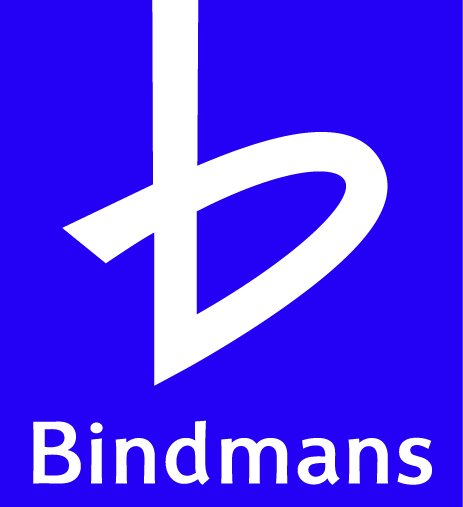 Article 2: the procedural obligation
PURPOSE OF THE INVESTIGATIVE OBLIGATION
Al Skeini v United Kingdom (2011) 30 BHRC 561 at §163: “The essential purpose of such an investigation is to secure the effective implementation of the domestic laws safeguarding the right to life and, in those cases involving State agents or bodies, to ensure their accountability for deaths occurring under their responsibility.”
R (L) v Secretary of State for Justice [2008] UKHL 68 at §29: “The investigation will be concerned to see what lessons can be learned for the future, whether or not there has been fault in the particular case.”
R (Amin) v Secretary of State for the Home Department [2003] UKHL 5 at §31: the investigation must “ensure so far as possible that the full facts are brought to light; that culpable and discreditable conduct is exposed and brought to public notice; that suspicion of deliberate wrongdoing (if unjustified) is allayed; that dangerous practices and procedures are rectified; and that those who have lost their relative may at least have the satisfaction of knowing that lessons learned from his death may save the lives of others”.
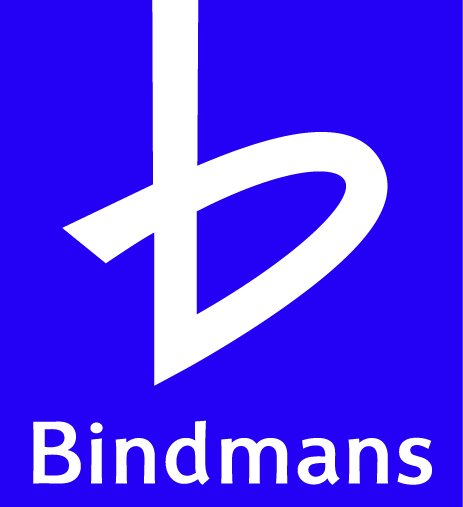 Article 2: the procedural obligation
WHEN THE INVESTIGATIVE OBLIGATION ARISES
R (Middleton) v West Somerset Coroner [2004] 2 AC 182 §3: an obligation to hold an independent investigation will arise if “it appears that one or other … of the substantive obligations has been, or may have been, violated and it appears that agents of the state are, or may be, in some way, implicated”. 
R (AM & MP) v HM Coroner for the County of Worcestershire [2011] EWHC 1453 (Admin) §60: “Where a death has been caused by an arguable breach of the substantive obligations of article 2, article 2 imposes upon the state a duty to investigate the death. There was some debate before me as to the arguability threshold, but I do not find that issue difficult: ”arguable” is anything more than ”fanciful”. It is a low threshold.”
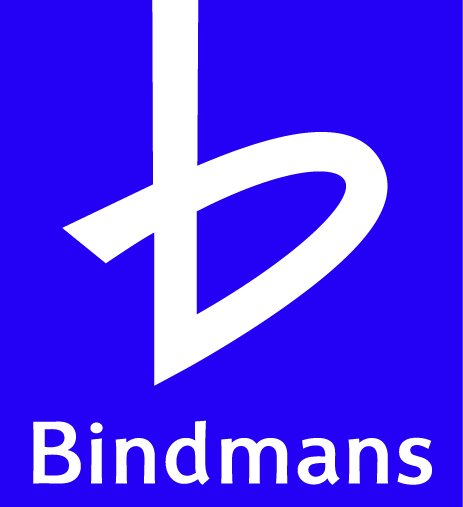 Article 2: the procedural obligation
THE CONTENT OF THE OBLIGATION: 
R (L) v Secretary of State for Justice [2008] UKHL 68 at §31: “The duty to investigate imposed by article 2 covers a very wide spectrum. Different circumstances will trigger the need for different types of investigation with different characteristics. The Strasbourg court has emphasised the need for flexibility and the fact that it is for the individual state to decide how to give effect to the positive obligations imposed by article 2.”
Armani Da Silva v United Kingdom, Application no. 5878/08 at §§232-237: “In order to be effective … an investigation must firstly be adequate. This means that it must be capable of leading to the establishment of the facts … of identifying and – if appropriate – punishing those responsible. This is not an obligation of result, but of means. The authorities must take whatever steps they can to secure the evidence concerning the incident. … In addition, the investigation must be accessible to the victim’s family to the extent necessary to safeguard their legitimate interests. There must also be a sufficient element of public scrutiny of the investigation … A requirement or promptness and reasonable expedition is required.”
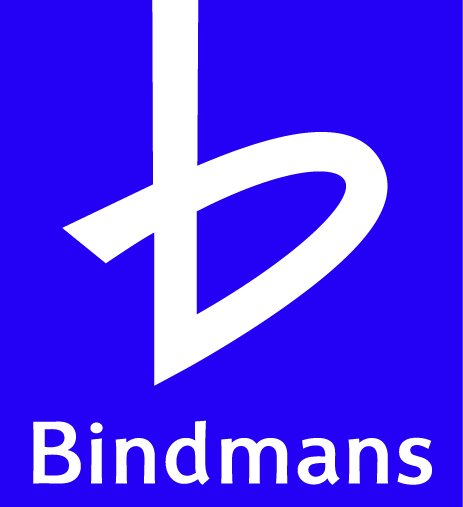 Article 2: inquests
OFFICIAL STATISTICS ON COVID-19:

Guidance on coronavirus (COVID-19) cases and risk in the UK by Department of Health & Social Care and Public Health England: https://www.gov.uk/guidance/coronavirus-covid-19-information-for-the-public

Office for National Statistics (ONS):
Coronavirus (COVID-19) round up (updated on 15 May 2020): https://www.ons.gov.uk/peoplepopulationandcommunity/healthandsocialcare/conditionsanddiseases/articles/coronaviruscovid19roundup/2020-03-26 
Deaths involving COVID-19 , England and Wales: deaths occurring in April 2020 (released on 15 May 2020): https://www.ons.gov.uk/peoplepopulationandcommunity/healthandsocialcare/conditionsanddiseases/articles/coronaviruscovid19roundup/2020-03-26
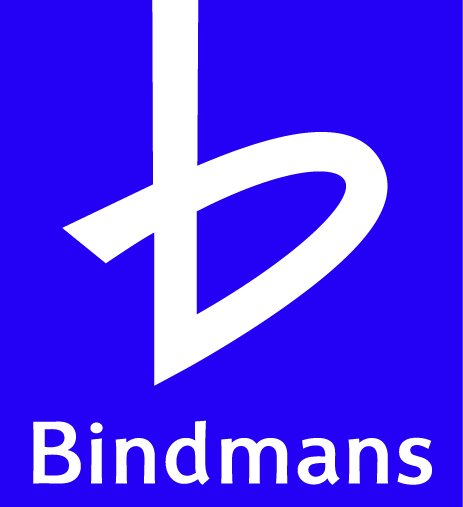 Article 2 ECHR and Covid-19
Article 2 and inquests
Anna Thwaites, Bindmans LLP

a.thwaites@bindmans.com
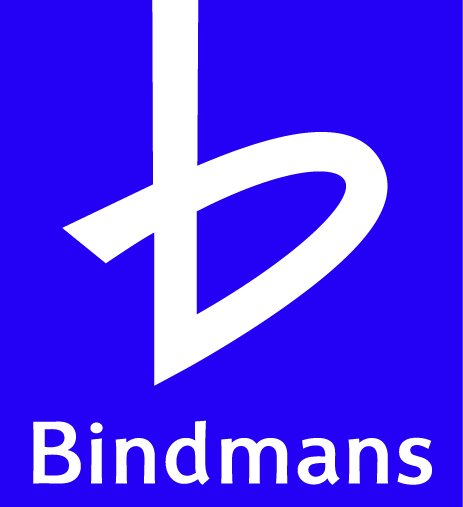 ARTICLE 2: INQUESTS
CHIEF CORONER’S COVID-19 GUIDANCE:

Location: https://www.judiciary.uk/related-offices-and-bodies/office-chief-coroner/guidance-law-sheets/coroners-guidance/
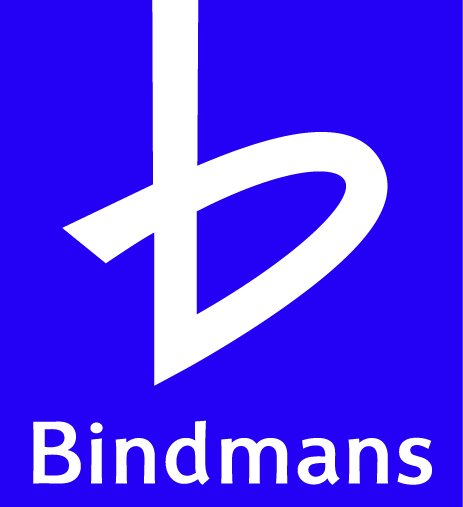 ARTICLE 2: INQUESTS
COVID-19 INQUESTS:
Reporting requirements
Coroner’s duty to investigation certain deaths under s.1 Coroners & Justice Act 2009
Unnatural death = ‘wholly unexpected death, albeit from natural causes’ – R (Touche) v Inner London North Coroner 
Scope of inquest:
Matters to be ascertained under s.5 Coroners & Justice Act 2009
Article 2 engagement  - arguable breach of substantive positive obligations
Causation, Conclusions (Record of Inquest) & Regulation 28 PFD reports
Duty or power to suspend or resume investigations under paragraph 3 or 5, schedule 1 of Coroners and Justice Act 2009
Section 30 Coronavirus Act 2020 removes requirement for an inquest to be held with a jury if the coroner has reason to suspect the death was caused by COVID-19
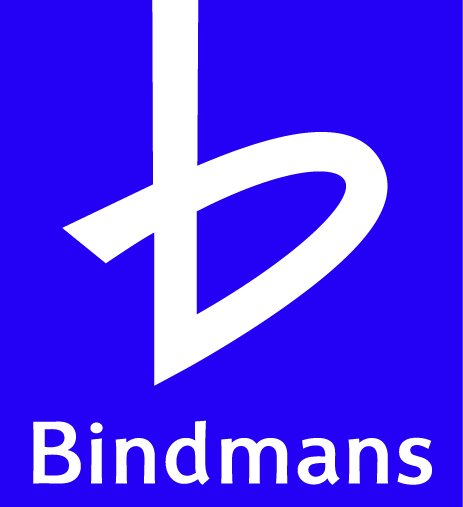 ARTICLE 2: INQUESTS
PRACTICAL CONSIDERATIONS:
Limitations with Article 2 inquests;
Funding/ resources available;
Practical difficulties with holding inquests during the pandemic.
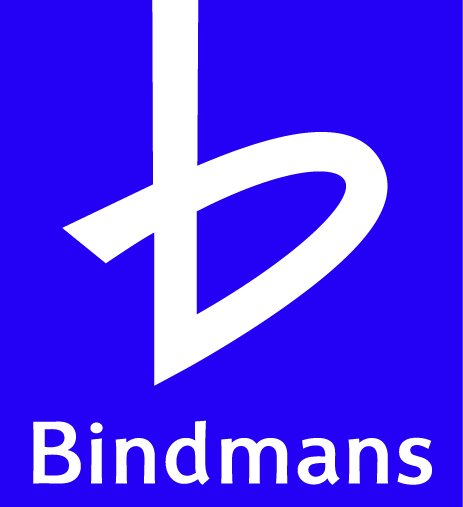 Questions
Further resources:
https://ukconstitutionallaw.org/2020/04/29/paul-bowen-qc-learning-lessons-the-hard-way-article-2-duties-to-investigate-the-governments-response-to-the-covid-19-pandemic/

Contact details:
paul.bowen@brickcourt.co.uk
tim.johnston@brickcourt.co.uk
emma.mockford@brickcourt.co.uk
a.thwaites@bindmans.com
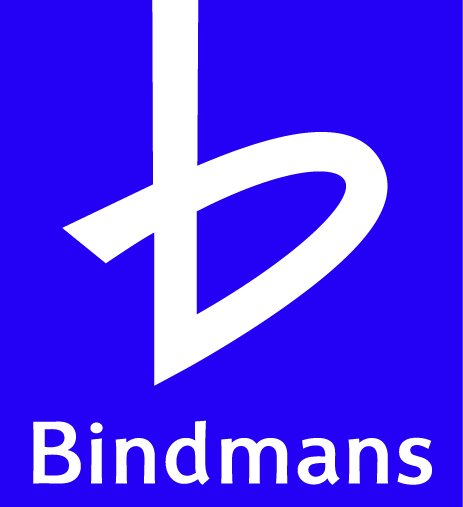